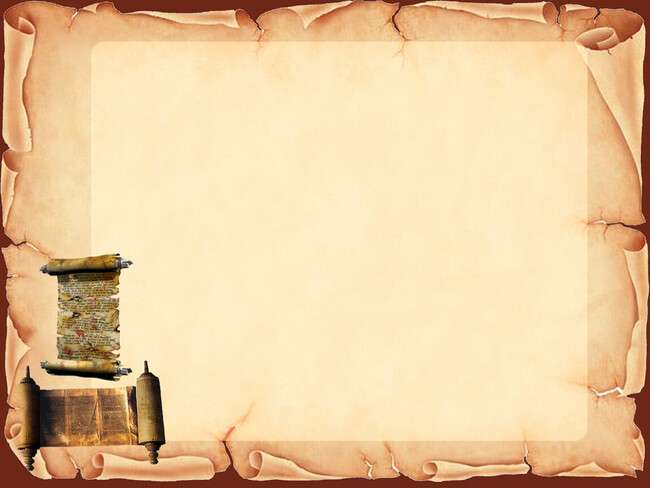 .
МУЗЕЙ ИСТОРИИ ШКОЛЫ № 47
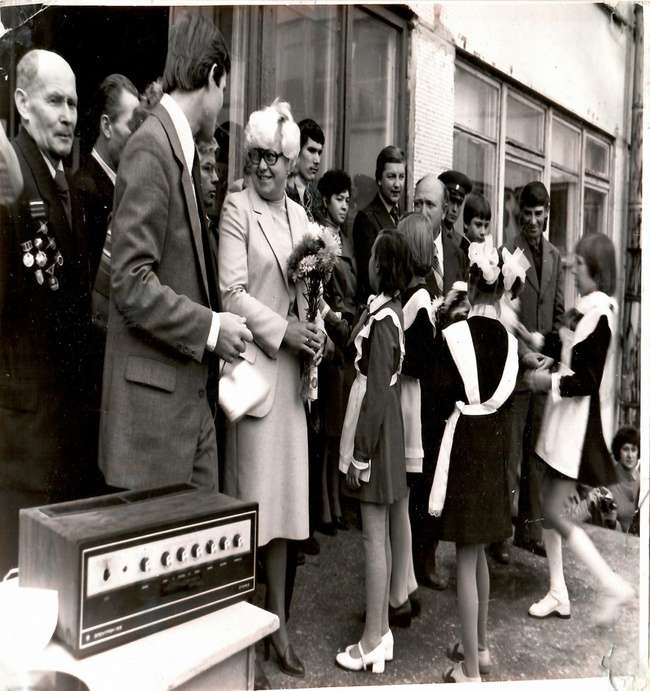 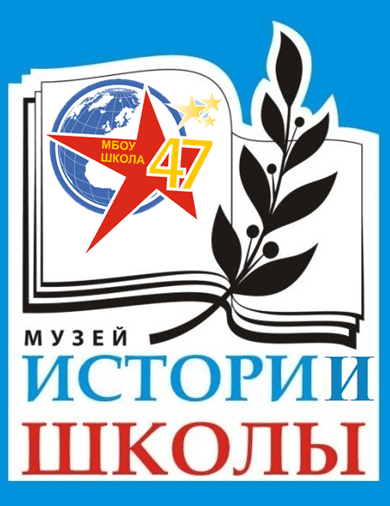 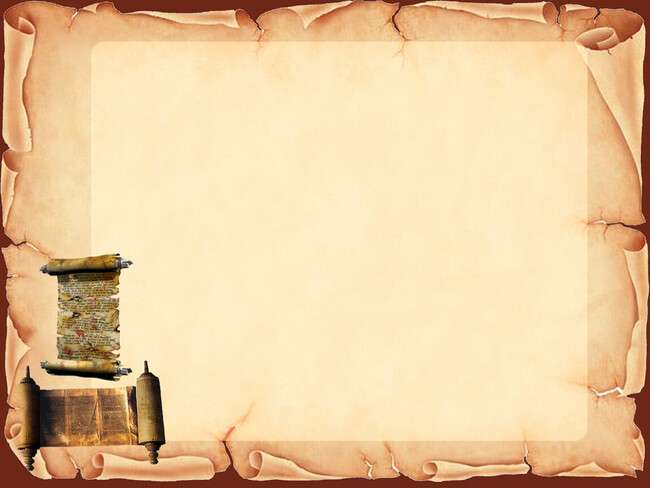 Приглашаем вас совершить обзорную экскурсию  в Музей истории школы 47.
Наш школьный музей был основан в 2006 году.
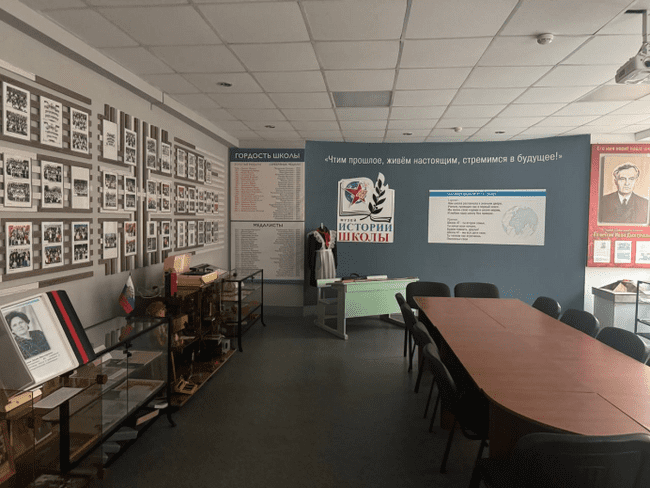 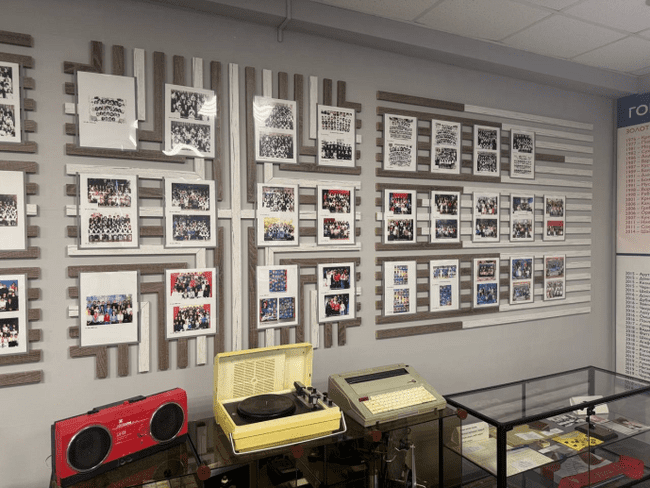 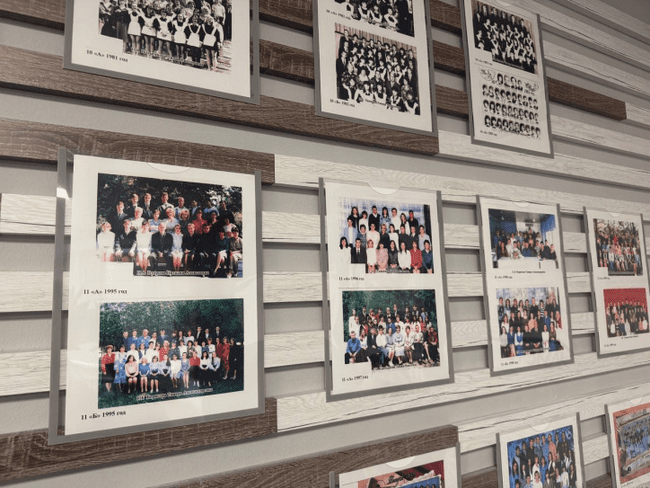 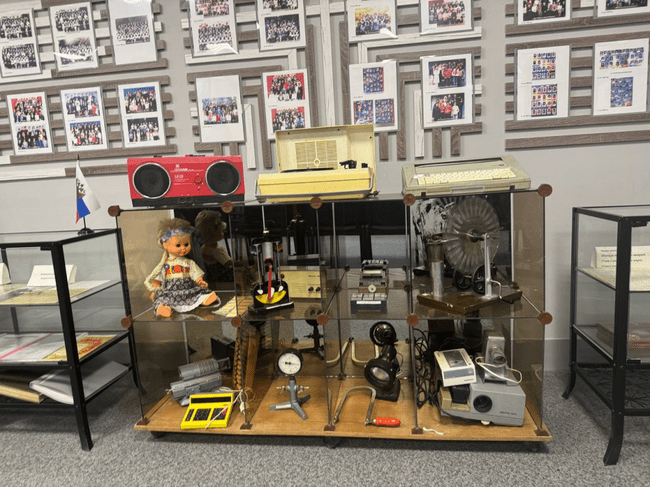 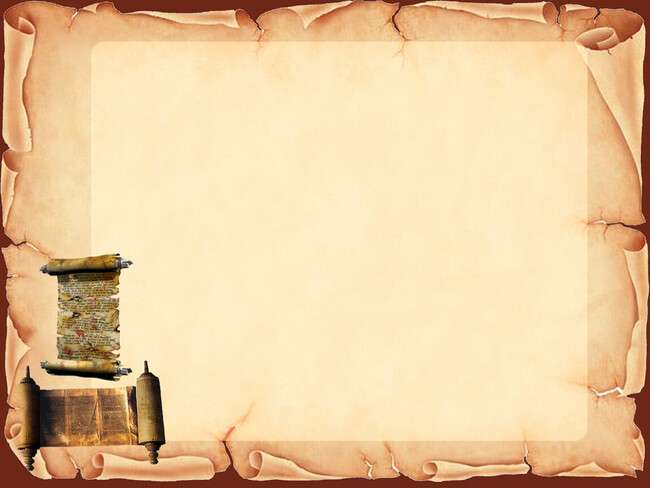 Экспозиция № 1 
«УЧИТЕЛЯМИ СЛАВИТСЯ РОССИЯ, 
УЧЕНИКИ ПРИНОСЯТ СЛАВУ ЕЙ» 
Экспозиция выставки музея посвящена учителям и ученикам  школы 47, чьи судьбы, яркие жизненные истории – повод для гордости и пример для подражания.
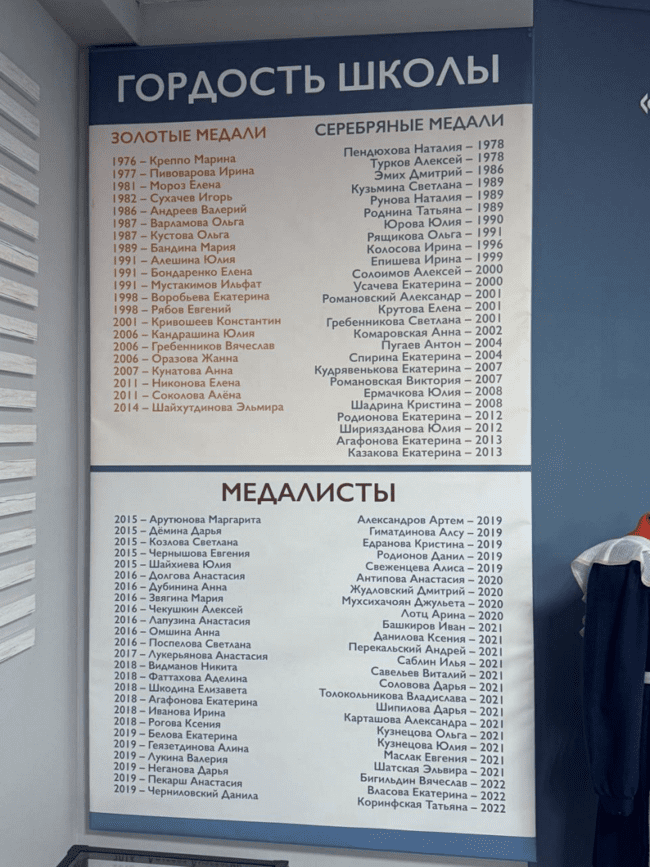 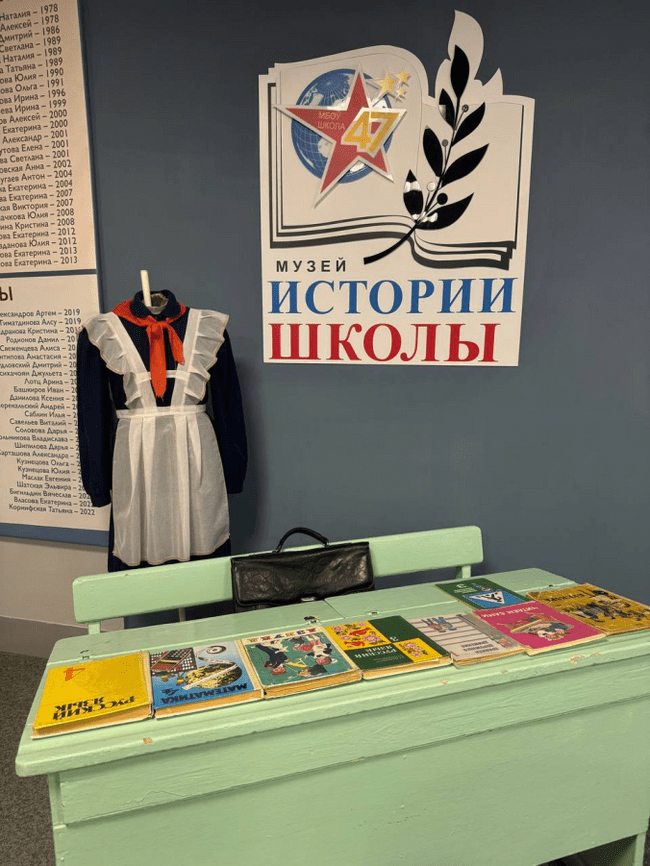 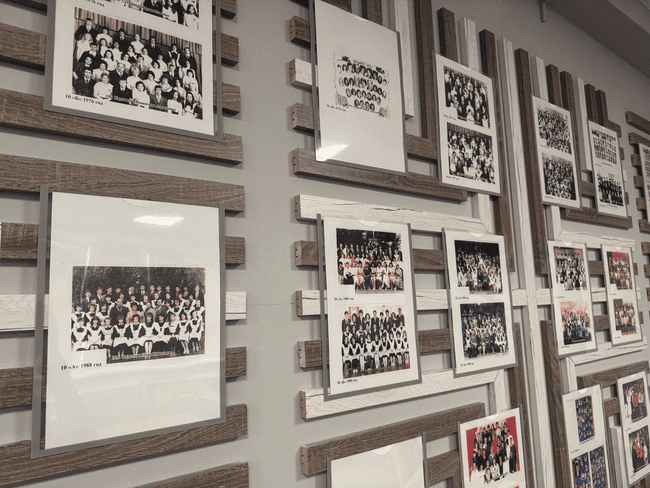 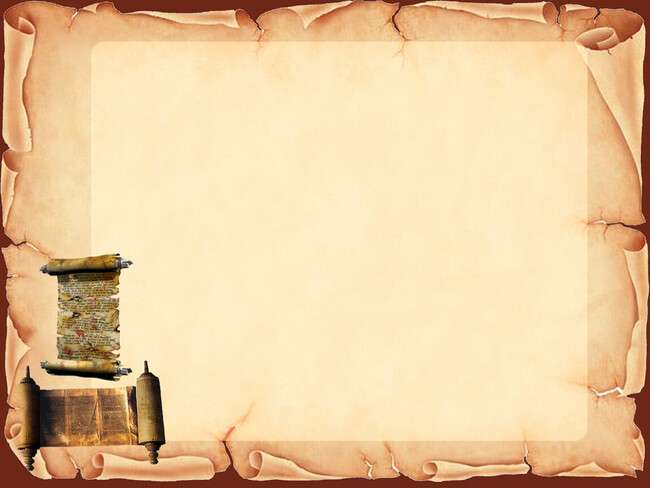 Экспозиция № 2
«НЕ СТАРЕЮТ ДУШОЙ ВЕТЕРАНЫ»
 Ветеран-педагог- это мудрости клад, 
это фонд золотой, это атлант и в делах, 
и в речах!
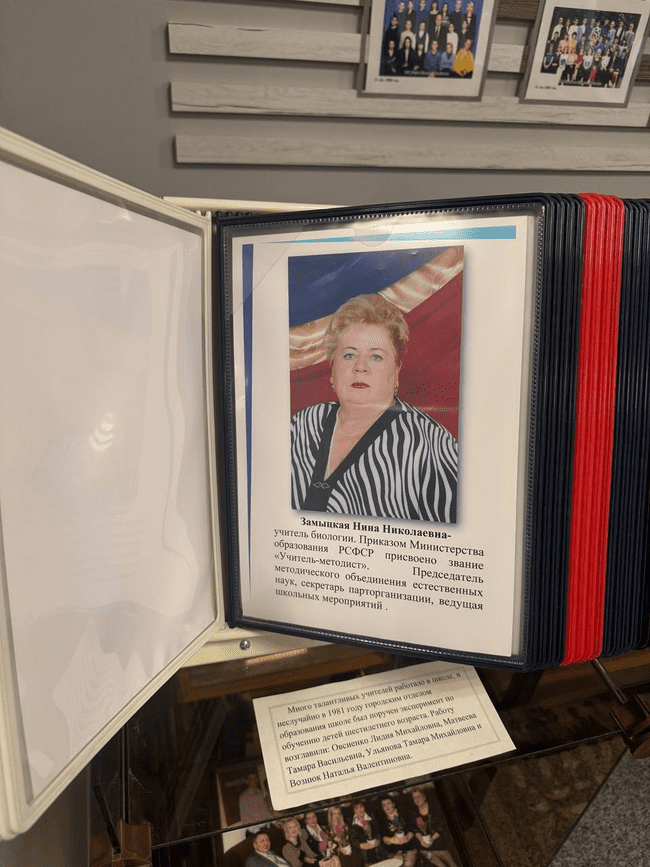 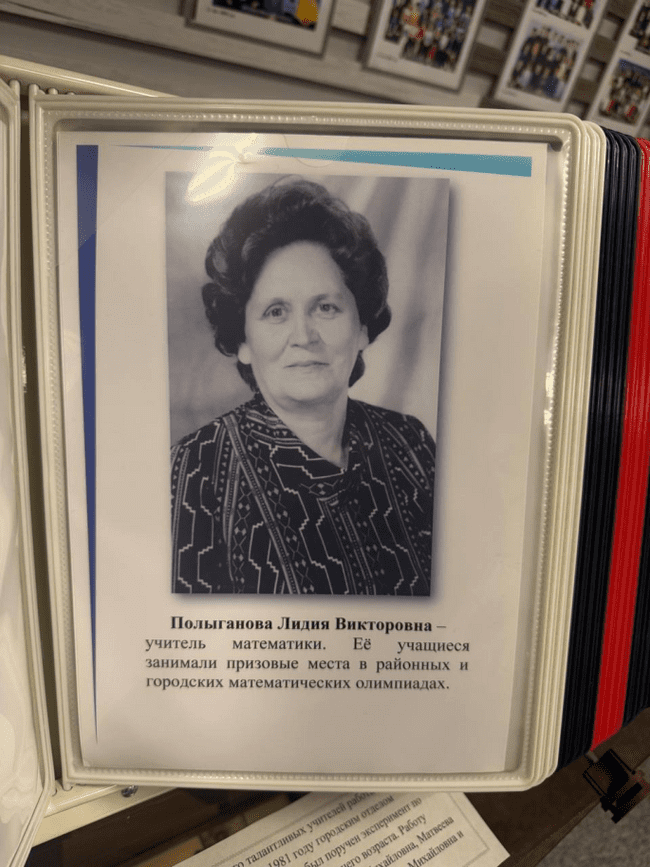 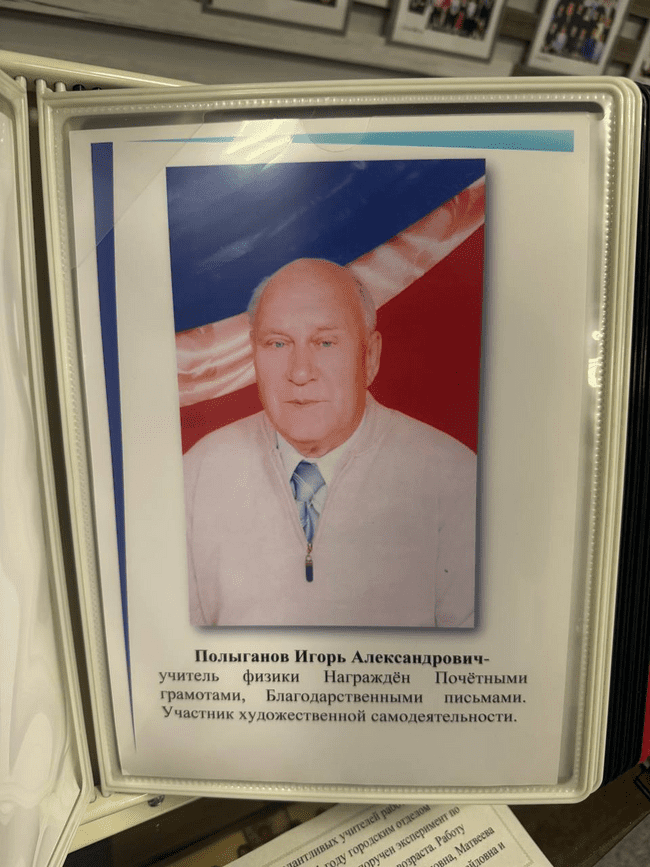 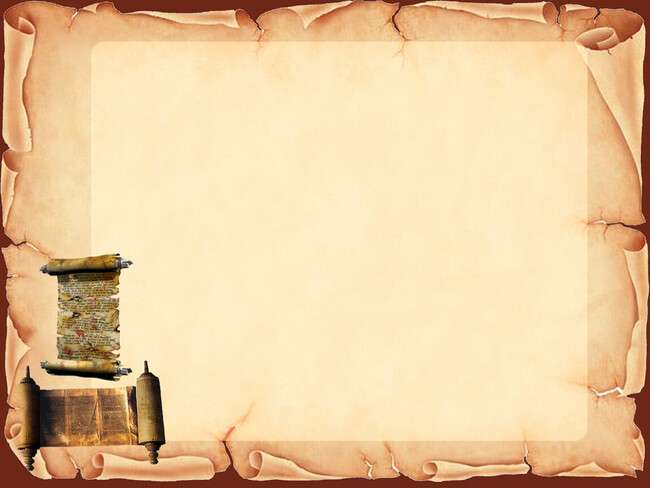 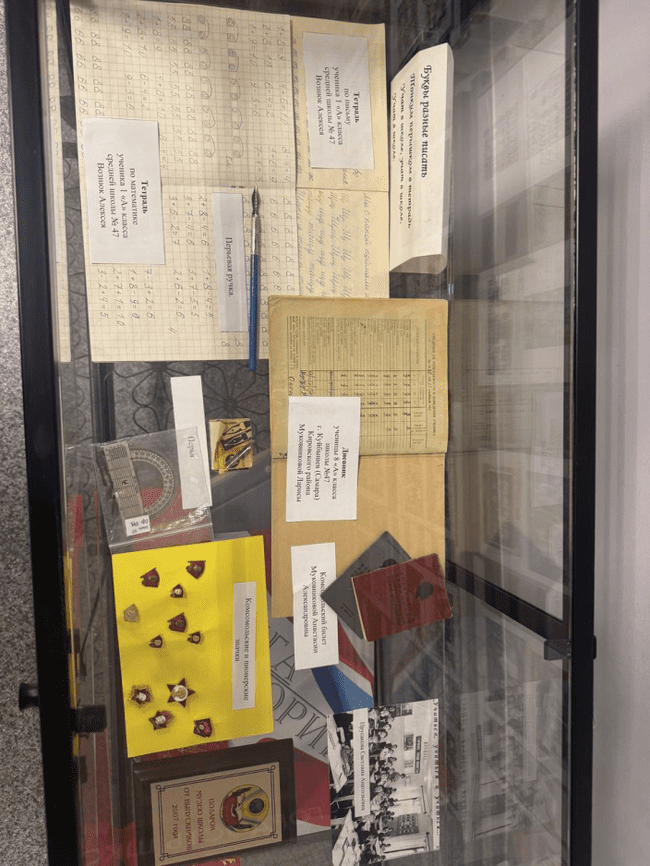 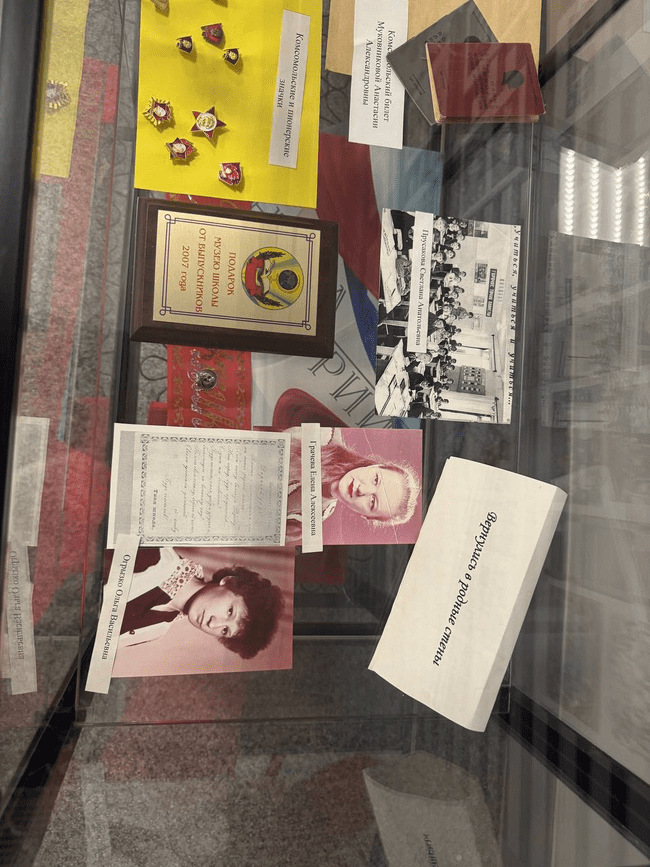 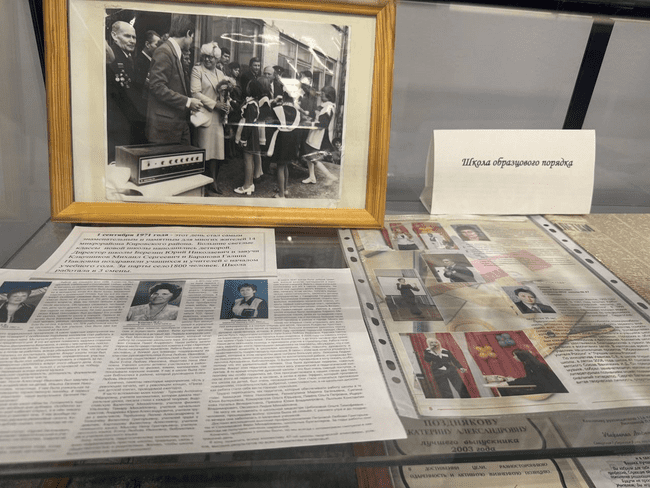 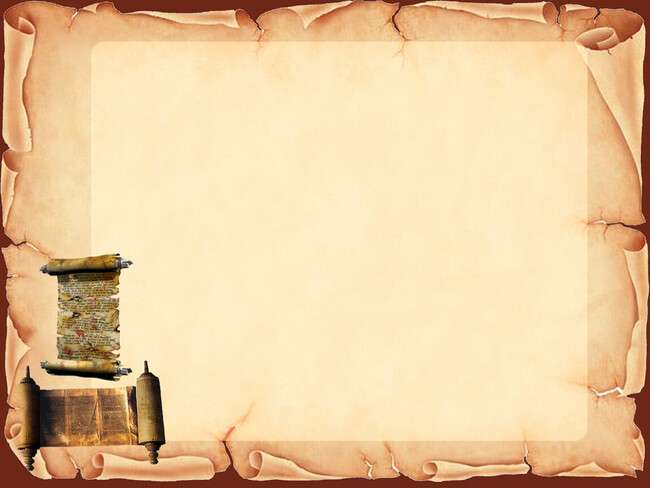 Экспозиция № 3
«ШКОЛА ИМЕНИ ГЕРОЯ»
Наша страна каждый год отмечает великий праздник - Победу нашего народа над фашистской Германией.
Следующая  экспозиция посвящена  «Великой Победе великого народа». Она посвящена человеку – легенде Ивану Дмитриевичу Ваничкину, Герою Советского Союза, участнику Великой Отечественной войны. Обратите внимание на экспонаты - это фотографии, письма с фронта, послевоенные награды, осколки снарядов, фрагменты оружия.
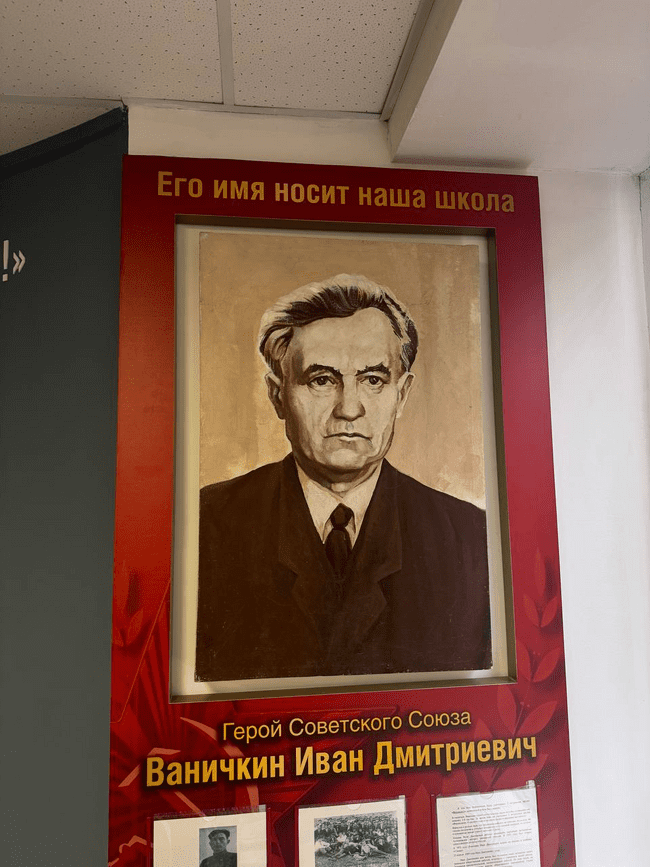 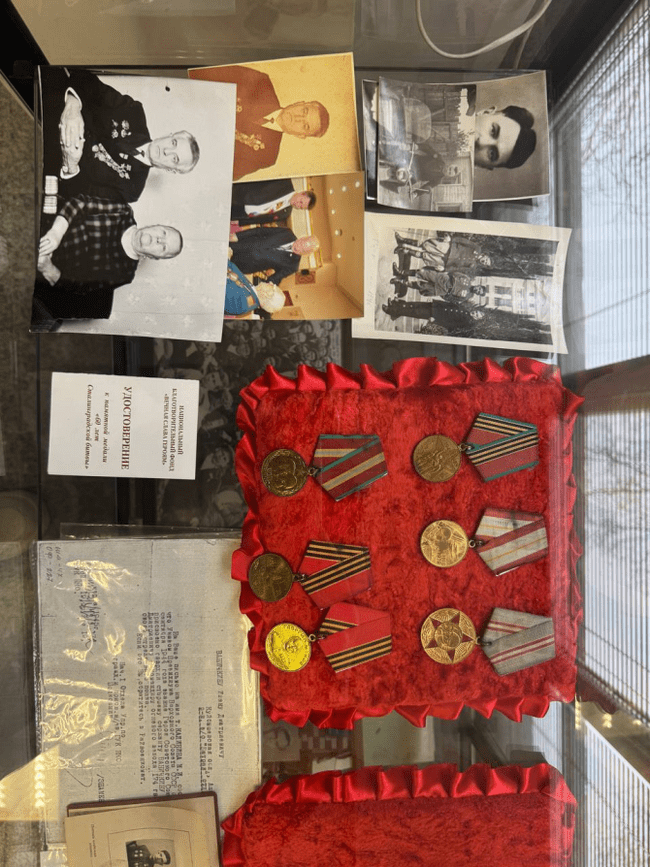 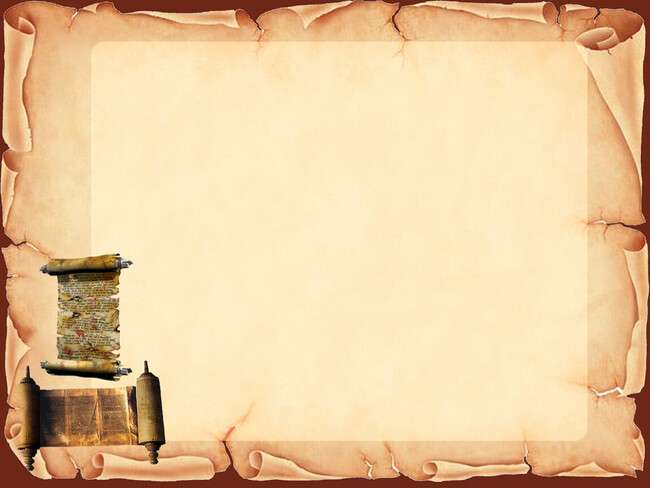 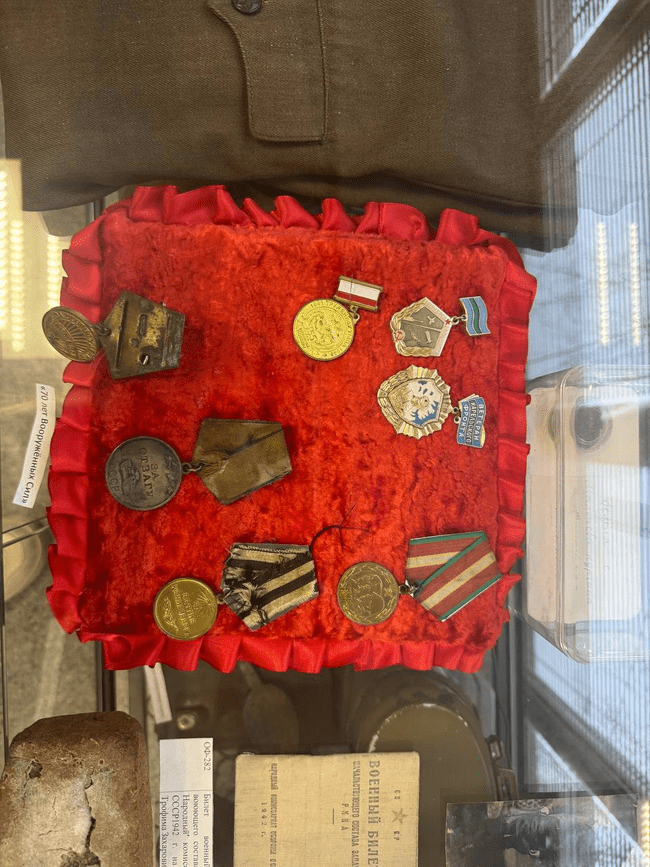 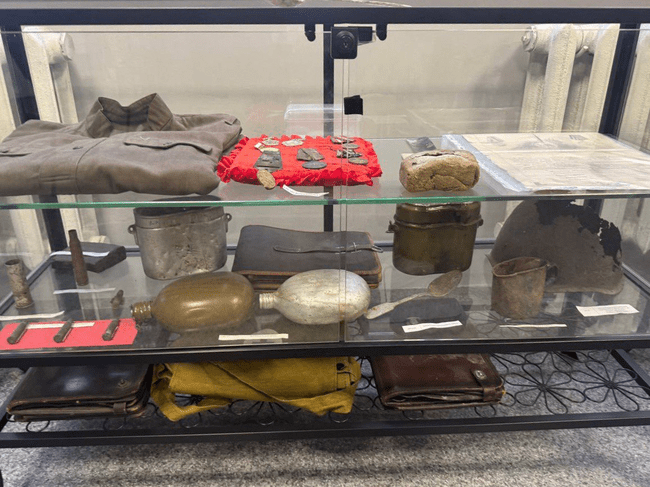 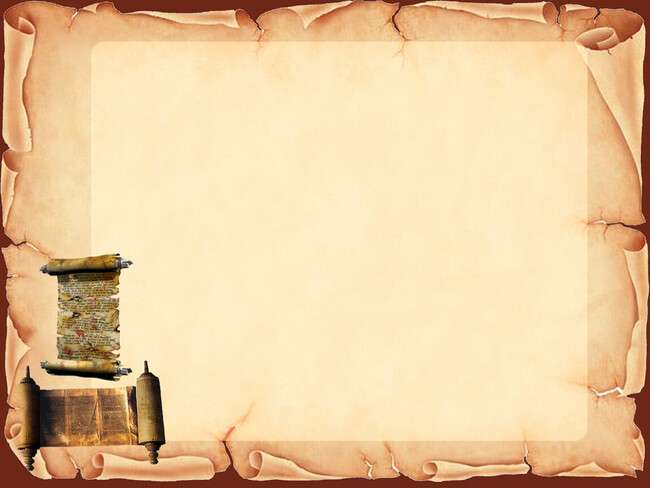 Экспозиция № 3
Данная экспозиция - авторская коллекция солдатиков, собранных учителем русского языка и литературы нашей школы Грачёвой Еленой Алексеевной. 
Солдатики – это один из видов игрушек для детей, как правило мальчиков, существовавшие с древнейших времен. Самые первые игрушечные солдатики  были найдены в гробницах египетских фараонов. Солдатики присутствовали в жизни людей на протяжении всей истории. Они изготавливались из разнообразного материала: дерева, глины, железа, бумаги и даже золота. Но самыми известными солдатиками считаются оловянные. Они появились в XVIII веке и были изготовлены по образцу армии прусского короля Фридриха II. Сейчас оловянные солдатики считаются элитными и являются объектом      коллекционирования.
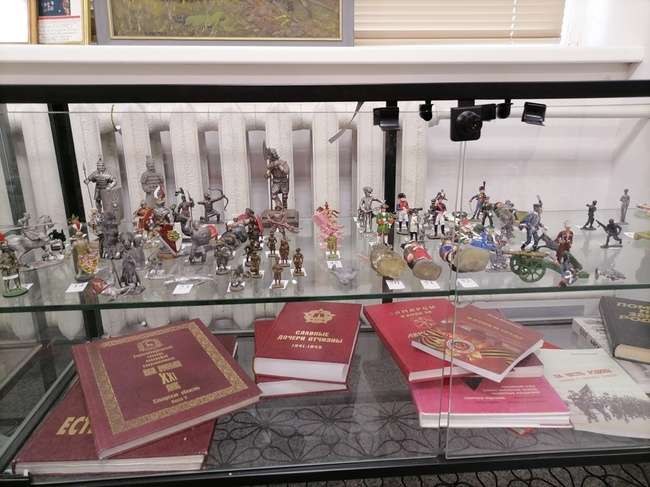 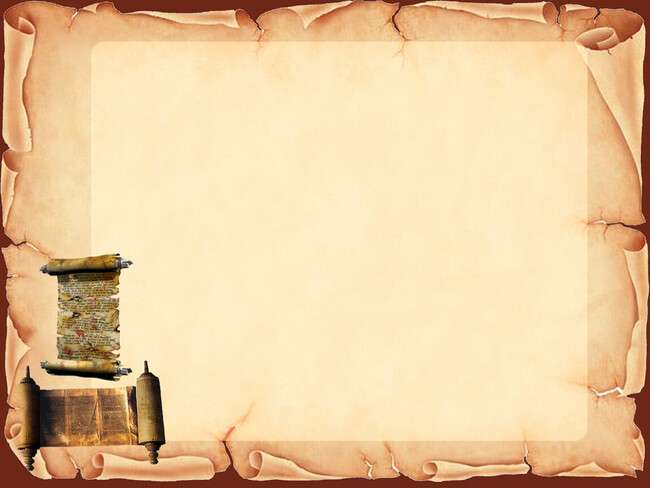 Экспозиция № 4
«ИСТОРИЯ ДЕТСКОГО ДВИЖЕНИЯ В ШКОЛЕ 47»
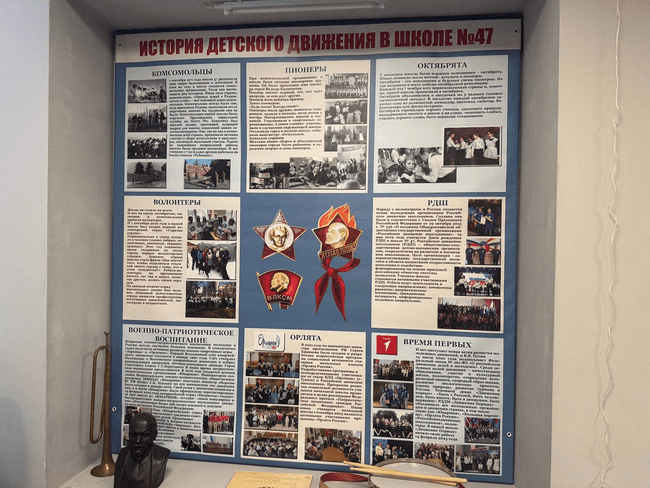 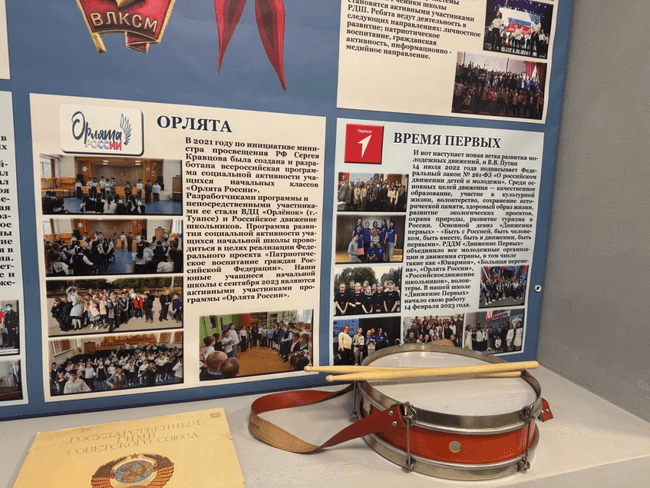 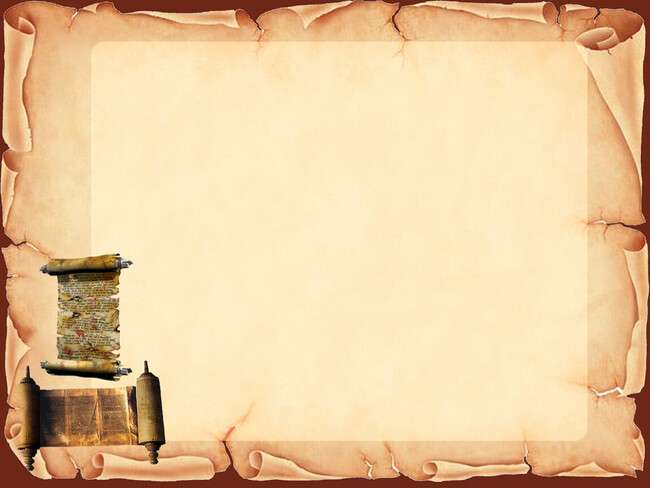 Экспозиция № 5
«ФИЗКУЛЬТУРА И СПОРТ»
Экспозиция рассказывает о спортивных достижениях школьников. В экспозиции представлены кубки, фотографии, дипломы  и грамоты учащихся нашей школы.
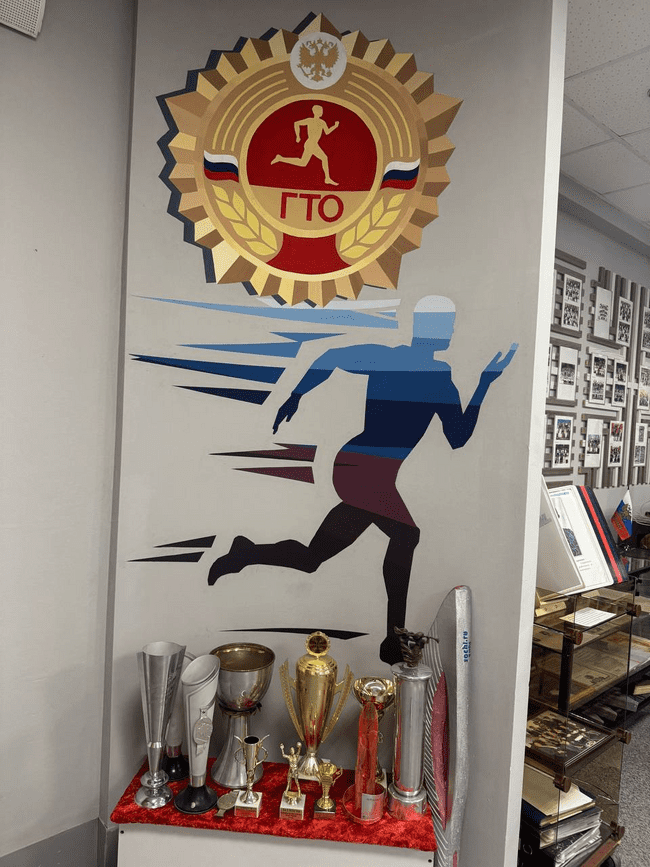 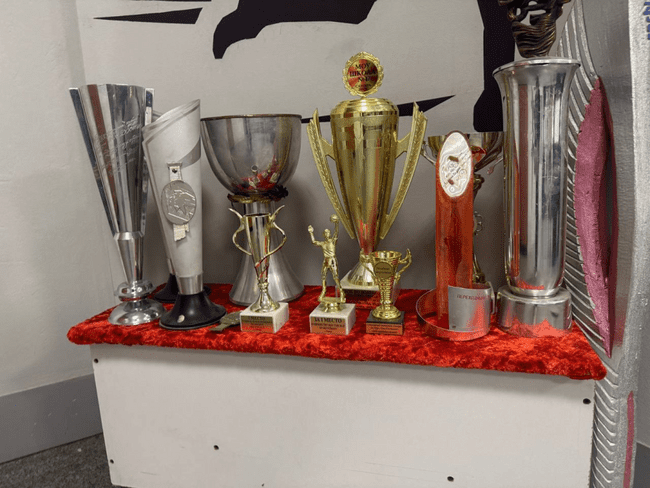